16 yo female
allergy historic
long standing joint intermittent pain episodes, including knees
now:
mild 3rd 4th and moderate 2nd finger dactylitis

ps:. what brights in fluid sensitive is really edema, not artefact
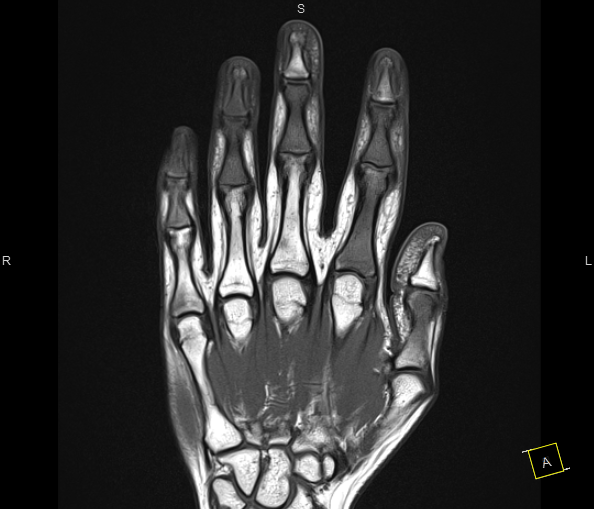 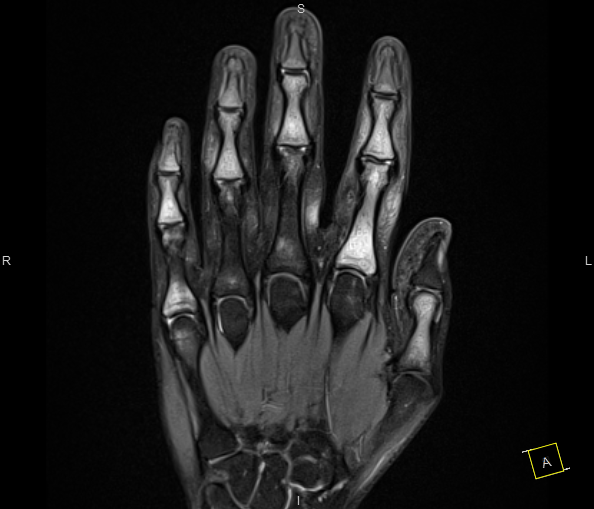 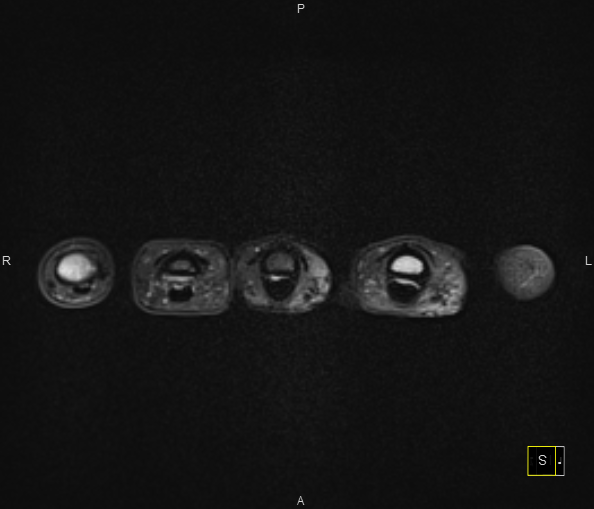 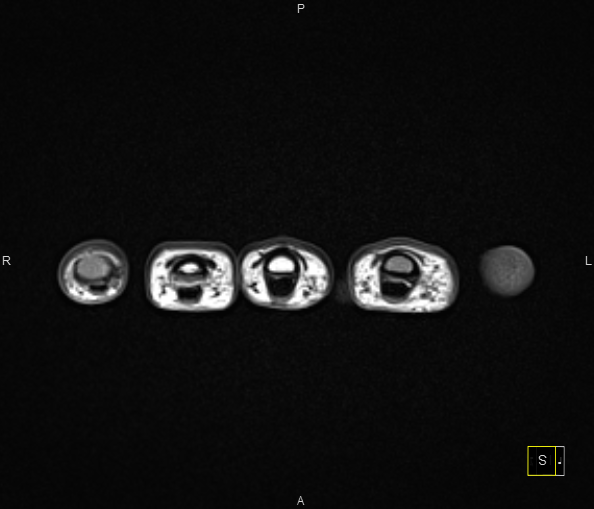 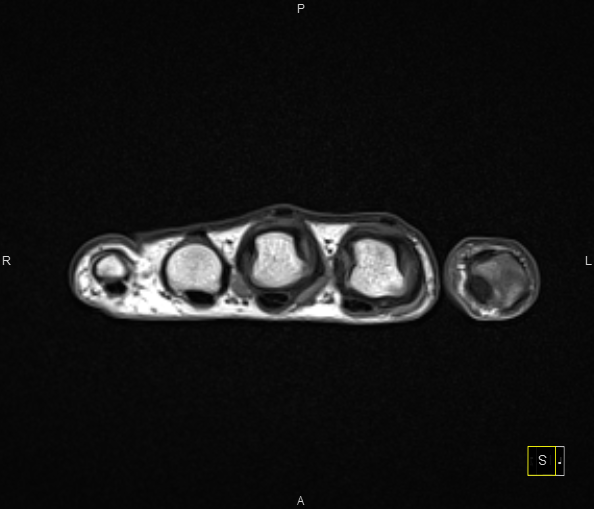 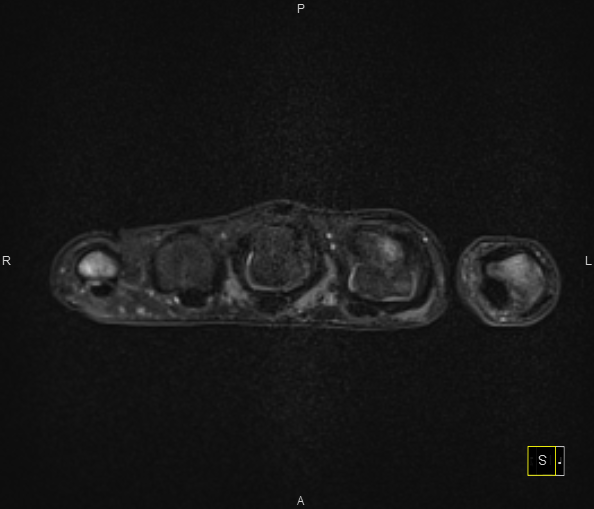 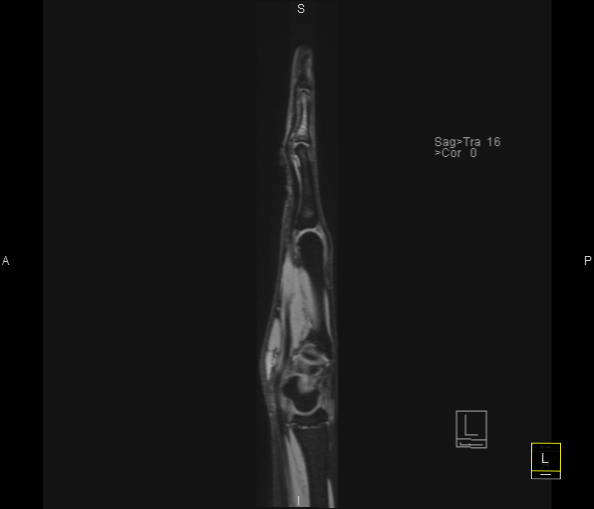 hypothesis: 
chronic recurrent non-bacterial osteomyelitis/ osteitis
juvenile rheumatoid arthritis 
early onset spondyloarthropathy?

thoughts?